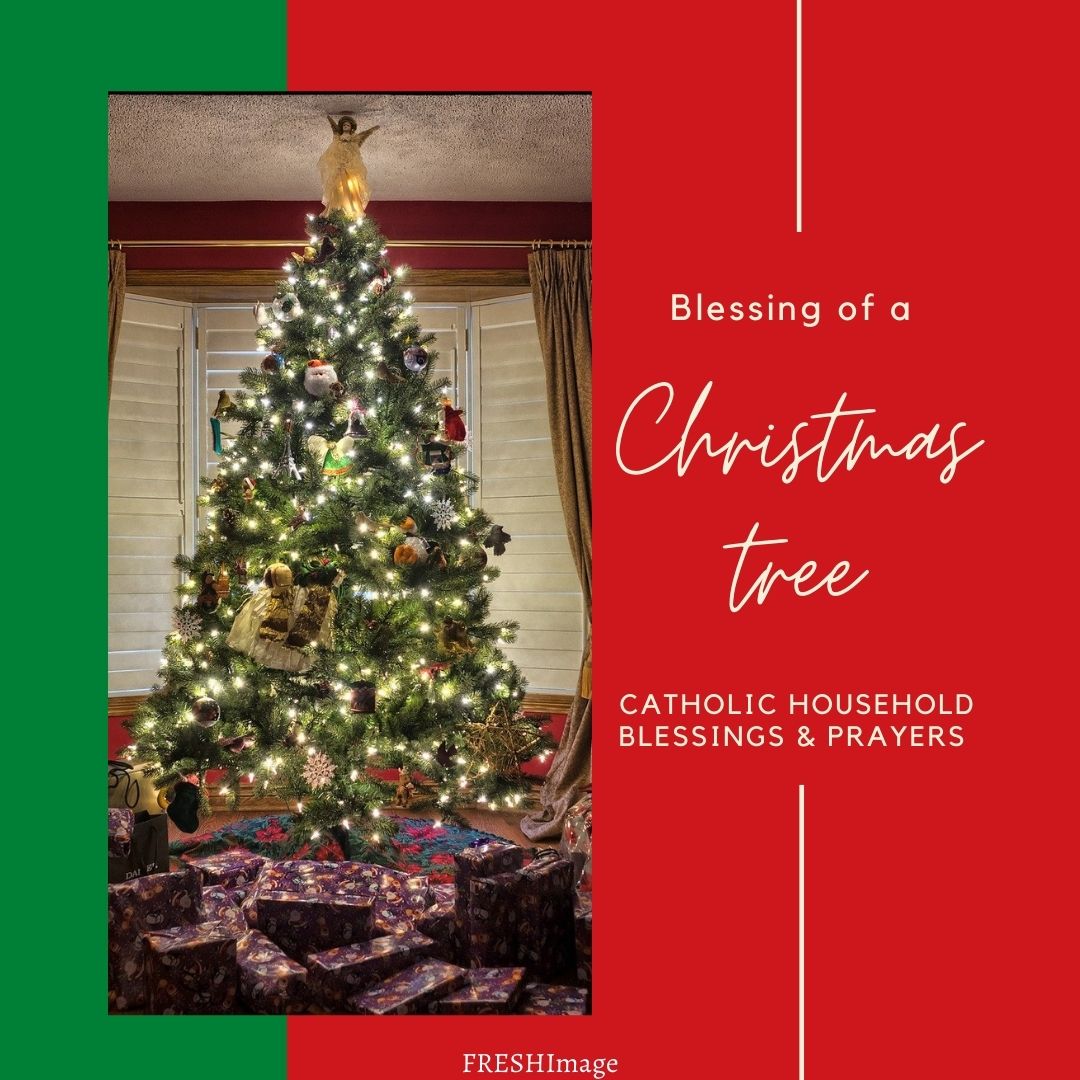 Gathering Hymn: O Come, O Come, Emmanuel
O come, O come, Emmanuel,
And ransom captive Israel,
That mourns in lonely exile here 
Until the Son of God appear.
Rejoice! Rejoice! Emmanuel
Shall come to thee, O Israel.
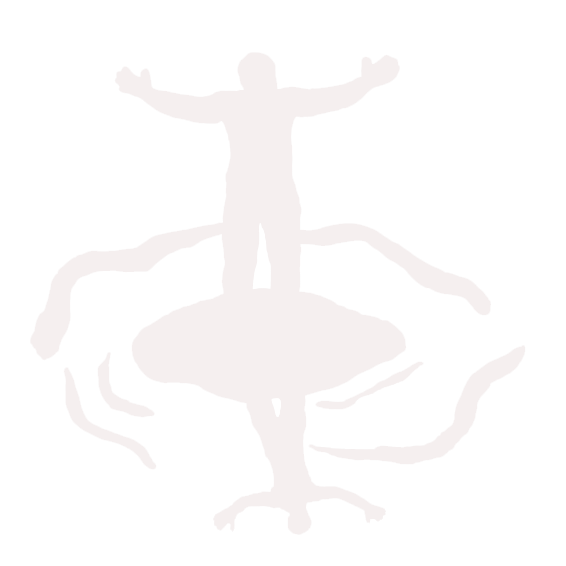 Opening-All make the sign of the cross as the leader says:
Leader: Let us glorify Christ our light, who brings salvation and peace into our midst, now and forever.
R/. Amen.

Leader: My brothers and sisters, amidst signs and wonders Christ Jesus was born in Bethlehem in Judea: his birth brings joy to our hearts and enlightenment to our minds. With this tree, decorated and adorned, may we welcome Christ among us; may its lights guide us to the perfect light.
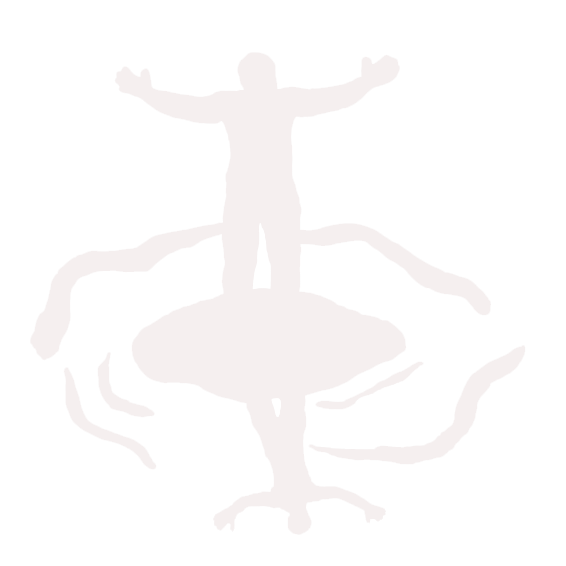 Listen to the words of the Letter of St. Paul to Titus (3:4-7):
But when the kindness and generous love of God our savior appeared, not because of any righteous deeds we had done but because of his mercy, he saved us through the bath of rebirth and renewal by the holy Spirit, whom he richly poured out on us through Jesus Christ our savior, so that we might be justified by his grace and become heirs in hope of eternal life.
(N.B. Ezekiel 17:22-24—I will plant a tender shoot on the mountain heights of Israel—may also be used)

Reader: The Word of the Lord.

R/. Thanks be to God.
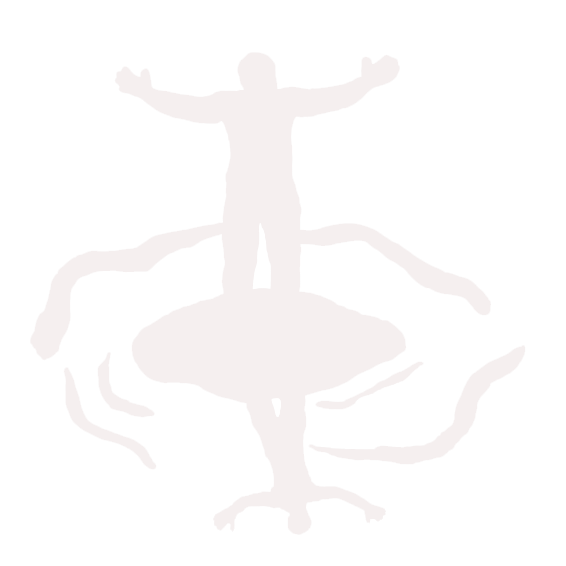 Intercessions
Leader: Let us ask God to send his blessing upon us and upon this sign of our faith in the Lord.
R/. Lord, give light to our hearts.
L: That this tree of lights may remind us of the tree of glory on which Christ accomplished our salvation, let us pray to the Lord.
R/. Lord, give light to our hearts.
L: That the joy of Christmas may always be in our homes, let us pray to the Lord.
R/. Lord, give light to our hearts.
L: That the peace of Christ may dwell in our hearts and in the world, let us pray to the Lord.
R/. Lord, give light to our hearts.
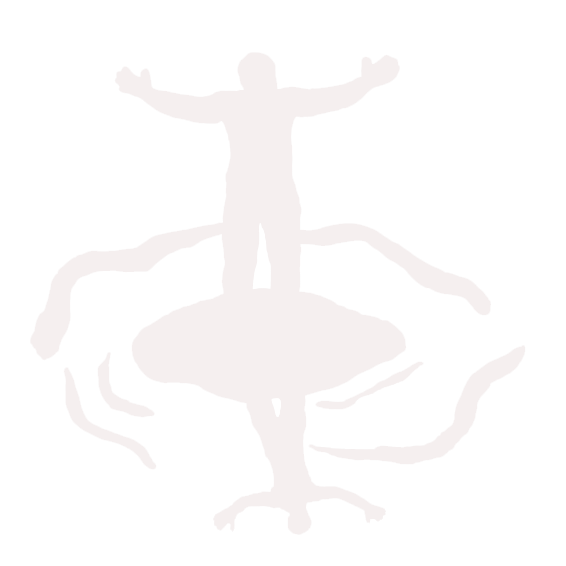 The Lord’s Prayer
Leader: Let us pray together in the words our Savior taught us.

All: Our Father…
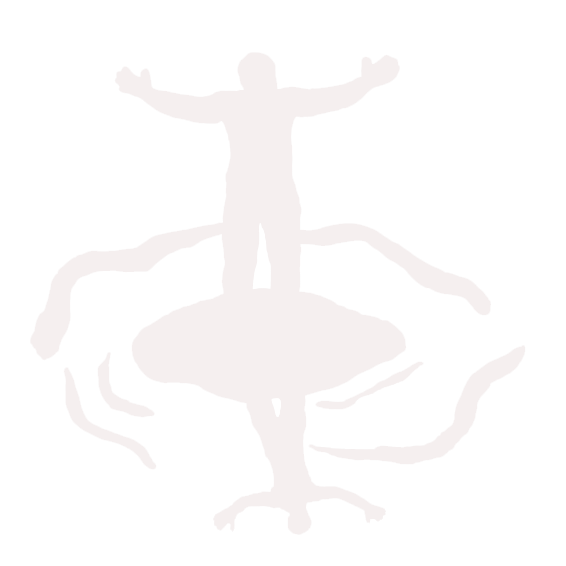 Prayer and Blessing
The leader says the prayer with hands joined:
Lord our God, we praise you for the light of creation: the sun, the moon, and the stars of the night. We praise you for the light of Israel: the Law, the prophets, and the wisdom of the Scriptures. We praise you for Jesus Christ, your Son: he is Emmanuel, God-with-us, the Prince of Peace, who fills us with the wonder of your love.
Lord God, let your blessing come upon us as we illume this tree. May the light and cheer it gives be a sign of the joy that fills our hearts. May all who delight in this tree come to the knowledge and joy of salvation. We ask this through Christ our Lord.
R/. Amen.
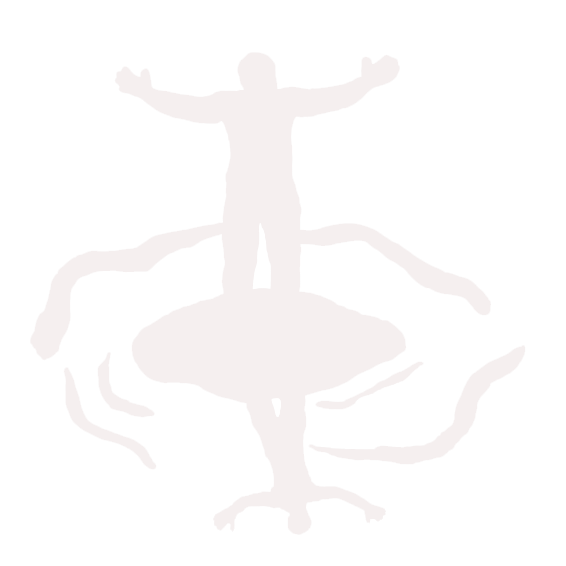 Lighting of the Christmas Tree
The lights of the tree are then illuminated.
The leader concludes the rite by signing himself or herself with the sign of the cross and saying:
Leader: May the God of glory fill our hearts with peace and joy, now and forever.
R/. Amen.
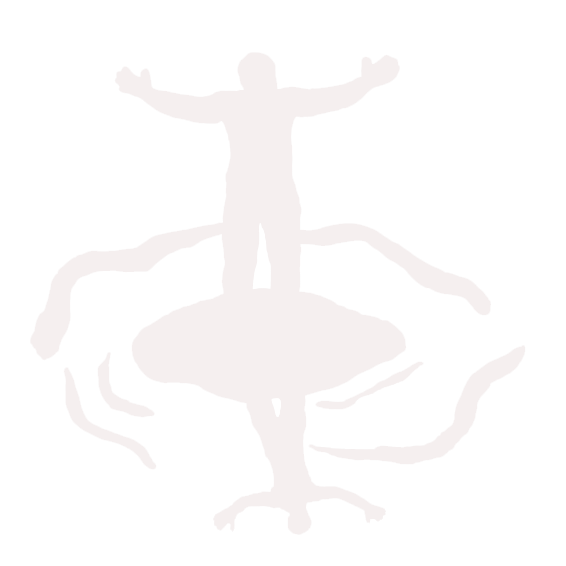 Closing Hymn: O Come, O Come, Emmanuel
O come, thou dayspring, come and cheer our spirits by thine advent here; 
disperse the gloomy clouds of night 
and death’s dark shadow put to flight. Rejoice! Rejoice! Emmanuel 
shall come to thee, O Israel.
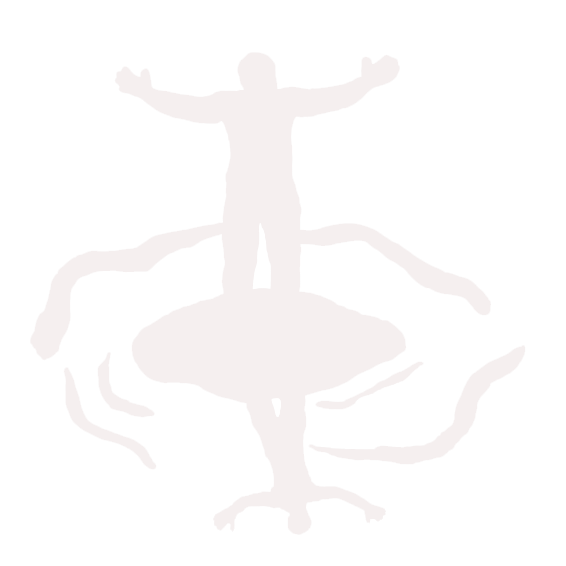